R1 Chanathip Meerod  / Lt.Col.Nattapong Phuvachoterojanaphokin
Background
Colonoscopy has been as the gold standard to early detection for colorectal cancer

Sedation and anesthesia are frequently applied during colonoscope to reduce patient ’ discomfort

Midazolam, or fentanyl , alone or combined has been main stream drug

Propofol has been popular as sedative during colonoscopy  because fast onset and offset, quick recovery and less perception of procedure pain
Background
Propofol alone as a sedative may require a larger dose to maintain depth of anesthesia

Supplement with low dose opioids reduce the stimulation on ANS during procedure and recovery faster

Elderly patients lead to development of profound hypotension and prolonged apnea with propofol

Intravenous lidocaine has shown to have analgesic and sedative effect

Other benefits include lower fatigue rate, shorter hospital stays, reduction of propofol injection pain and  less demand for analgesia
Method
Study was reviewed and approved by the ethics committee of second Affiliated hospital of Wenzhou Medical University and registered in www.chictr.org

Sample size calculation 

Final sample size was 92 cases ( total 30 patient per group + 35%)
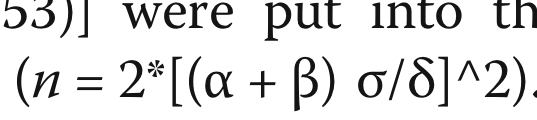 Method
Inclusion criteria

Aged ˃ 65 years

ASA I-II
Colonoscopy under sedation
Exclusion criteria

Severe cardiovascular and pulmonary disease

Mental disorder
Hyperalgesia or refractory cancer pain

IV anesthesia contraindication
Method
Sequential numbers from 1-92 of patients enrollment were marked outside each envelops ( #1 for L+P , #2 for NS+P )
Computer generated randomized order and envelopes were sealed
Solution medicines were prepared in syringe by investigator base on #number
Method
Unlabeled syringes were handed by anesthesiologist who was performing anesthesia ; were blind to the content inside the syringe
Another anesthesiologist who observed and recorded the data was blinded
 to the medication that patient had received
All sedation procedures were standardized and perform by same
 anesthesiologist who was blind to the patient group
Method
L+P 

2%lidocaine 1.5mg/kg IV bolus over 10s.

Followed by 0.5% lidocaine 4 mg/kg/hr. continuous infusion
NS+P

NSS IV bolus and infusion
 
  ( equivalent volumes)
Sufentanil 2.5 mcg + propofol 1.2 mg/kg IV for induction

Keep spontaneous breathing over venture mask with 100% O₂ 6 L/min

Level of sedation was assessed every minutes [ MOAA/S]
MOAA/S score
Method
-  Colonoscopy was insert by endoscopist when MOAA/S was < 1 or equal

     -  propofol 0.6 mg/kg IV bolus for maintain adequate sedation when MOAA/S >1

     -  All medication were stopped after endoscopy completed
Method
Primary endpoints

   -   total amount of propofol administered

   -   Supplement amount of propofol after induction

   -   The frequencies of boluses supplemental propofol
Secondary endpoints

MAP

SpO₂

Propofol injection pain

Occurrence of adverse event
Data analysis
SPSS 20.0 ( SPSS Inc. , Chicago, IL,USA)

Normally distribution data were expressed as mean +/- SD

Sex was compared using Chi square test

T-test for 2 group compared ; Age, body weight, MAP, SpO₂ , procedural time, recovery time
                                                         total amount of consumed propofol & supplement ( mg/kg/min)
                                                         frequency & supplement propofol 

One way ANOVA ; MAP, SpO₂ at different time points within the group
General characteristic data in two groups
Result : No significant differences
Comparison of perioperative MAP and SpO₂
Result : No significant differences
Comparison of propofol dose between two group
Not statistically significant [P=0.06]
Comparison of propofol dose between two group
Statistically significant [P=0.039]
Comparison of propofol dose between two group
Statistically significant [P=0.03]
Comparison of propofol dose between two group
Statistically significant [P=0.002]
Discussion
Unit propofol infusion rate were significantly reduced when intravenous lidocaine

    was added to propofol based sedation

They did not found statistically significant difference in the total amount of 

    propofol consumed for the induction plus supplement between two groups
Discussion
The possible explanation

The elderly patients demand much less anesthetics than younger adults to
       achieve the same level of anesthesia

2)   The colonoscopy is a pretty short period procedure, it can be complete just by a   
       single induction dose
Discussion
The hemodynamic effects showed no difference between two group

    because the patients recruited were relatively healthy ( ASA I,II)  even 

    though they were aged, they only received light doses of propofol

This study result showed lower rate of propofol injection pain in L+P group

   (11/40) than NS+P group (18/40) even there was no difference significantly
limitations
BIS or EEG monitoring were not measure  during procedure, there might be slight
   variation in judgement the sedation depth among the individual patients when
   MOAA/S score was applied

They tried to standardize the anesthesiologist who was totally blinded to patients
    to minimize the potential bias

This study only recruited relatively healthy patients and did not extend to more
    sicker patient (ASA III,IV) who are definitely more vulnerable to the anesthetics
Conclusion
The addition of intravenous lidocaine to propofol sedation during

 colonoscopy led significant reduction in both of the supplemented

propofol and the frequency of supplemental boluses of propofol

without compromises of hemodynamic and respiratory profiles
Critical Appraisal : RCT
Does this study address a clear question?
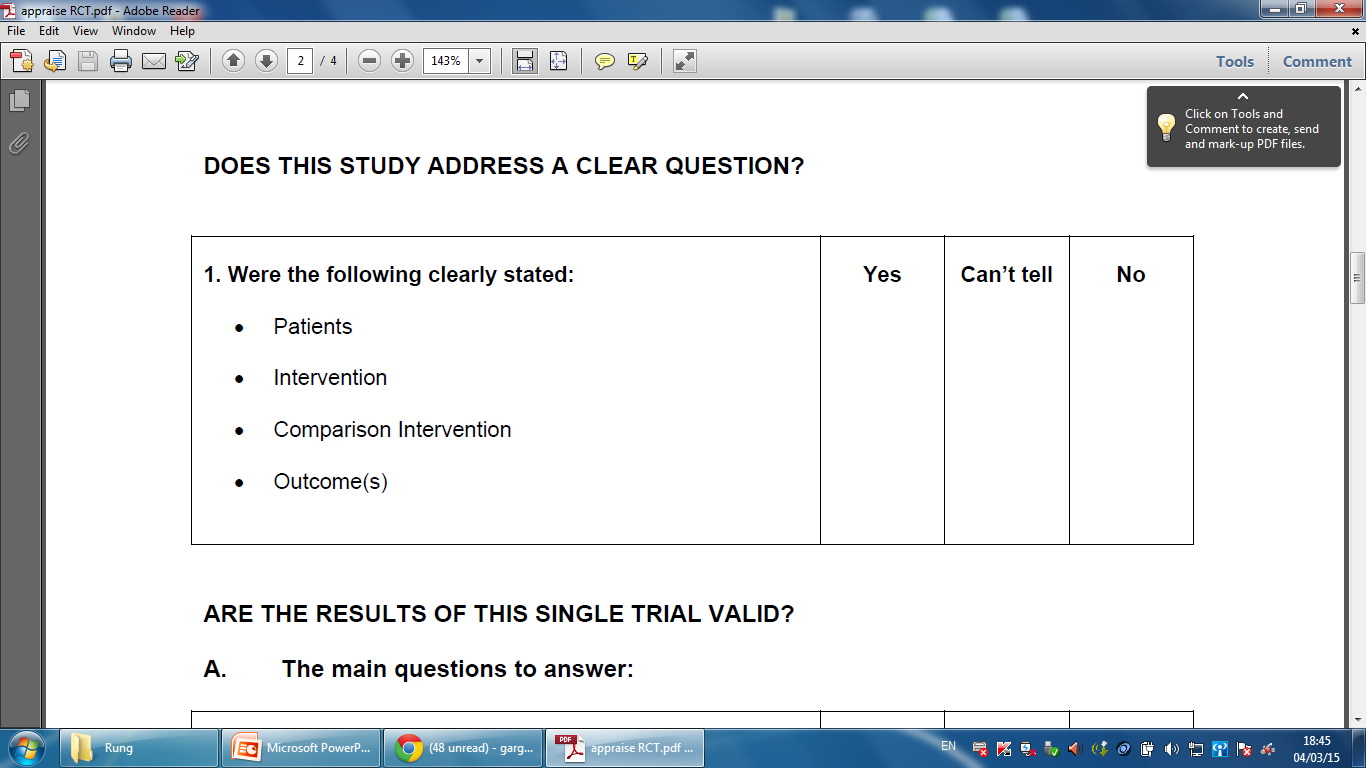 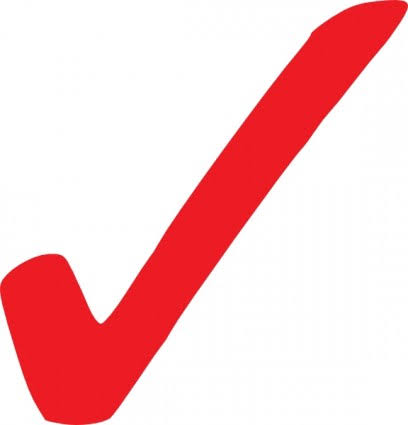 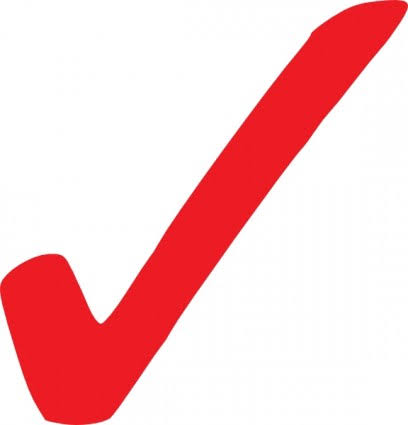 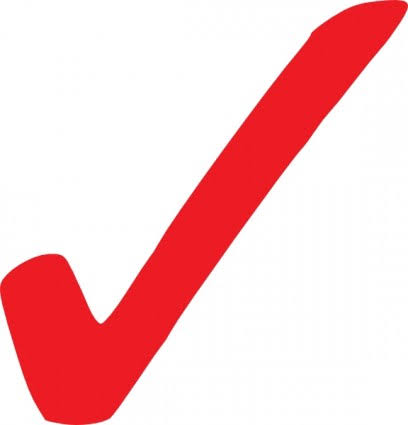 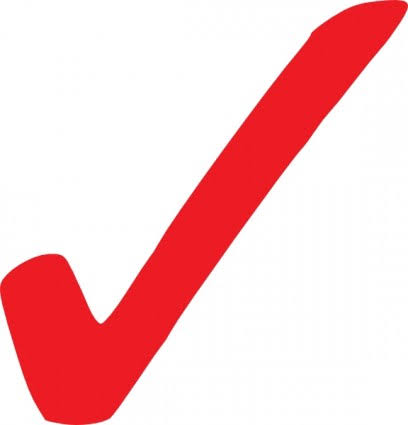 Critical Appraisal : RCT
Are the results of this single trial valid?
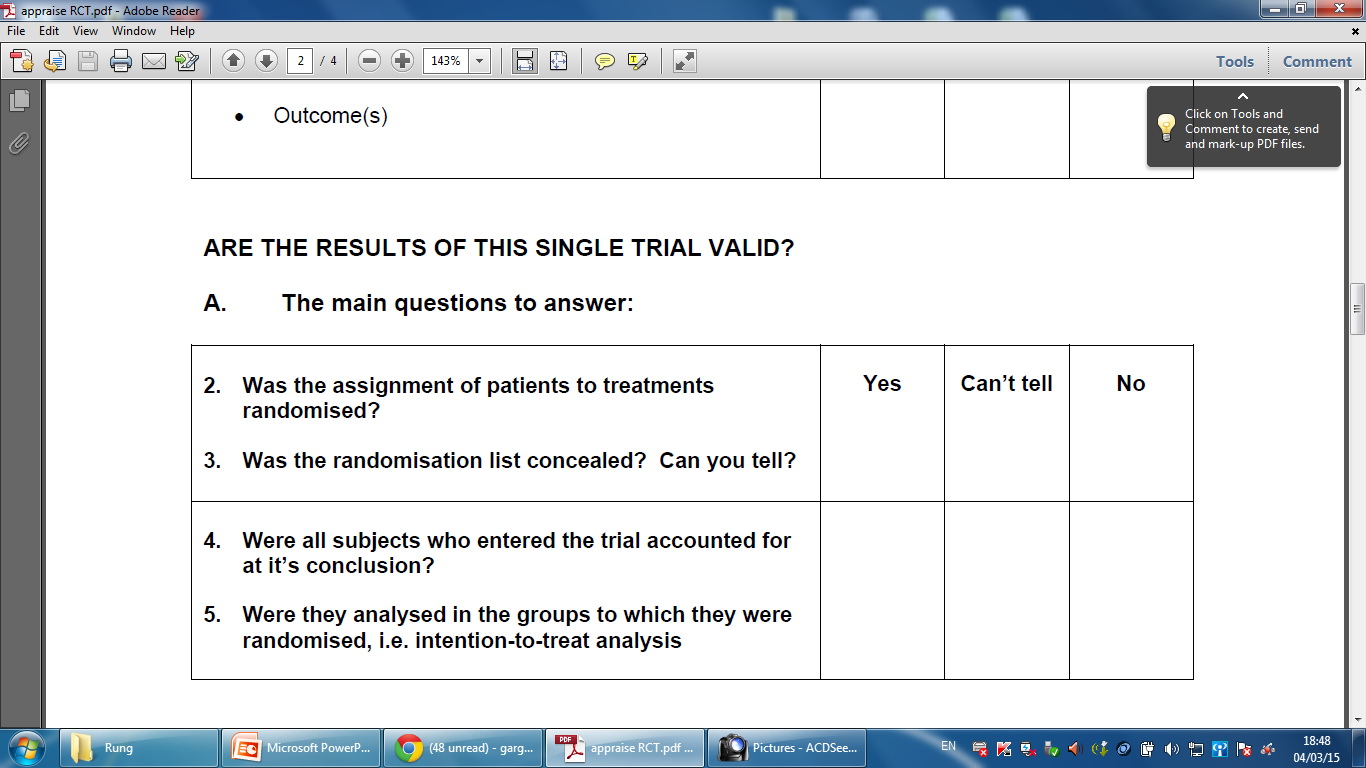 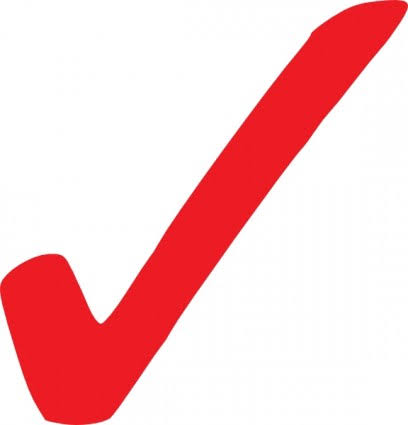 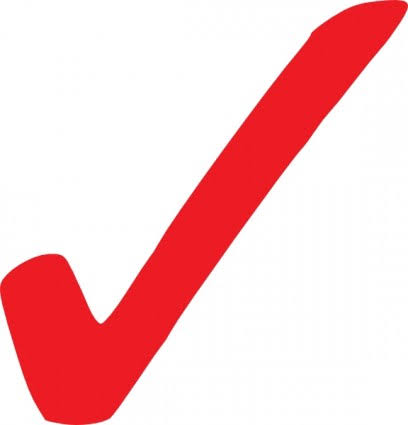 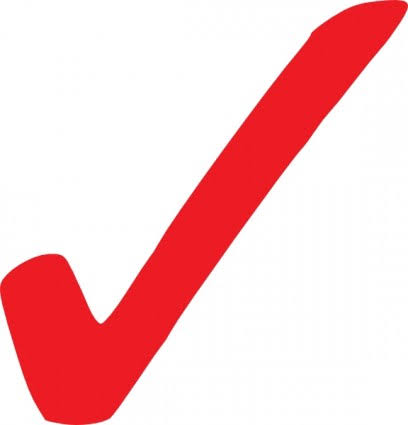 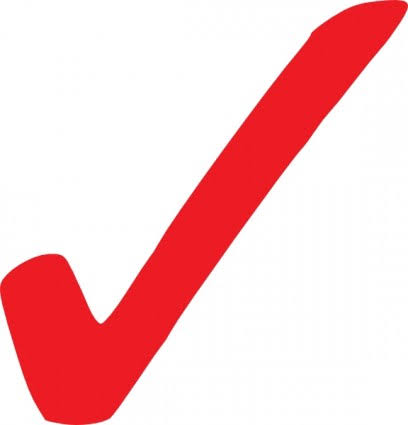 Critical Appraisal : RCT
Are the results of this single trial valid?
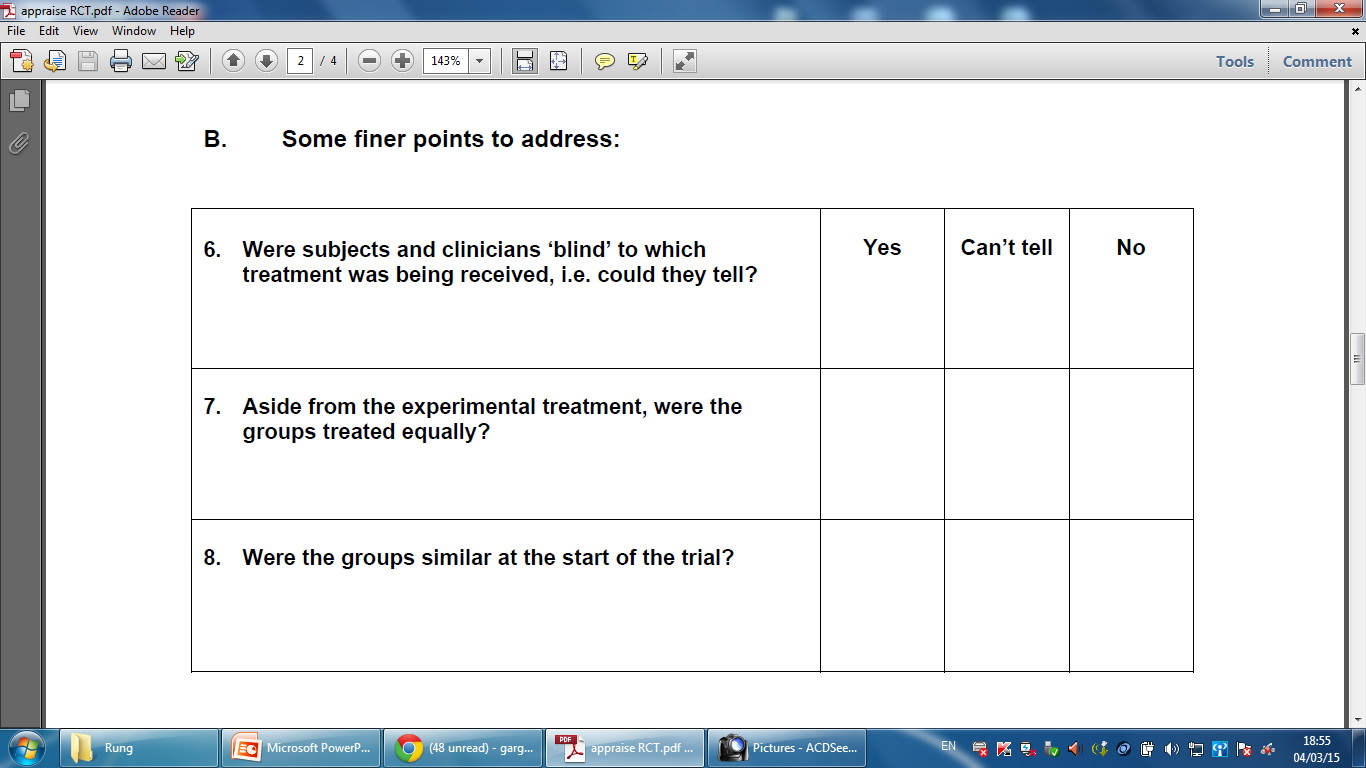 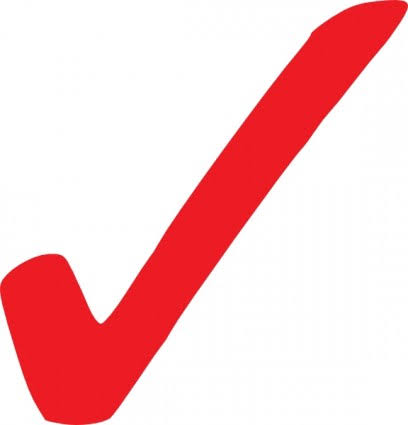 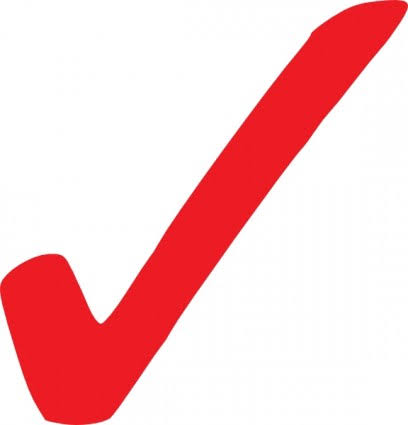 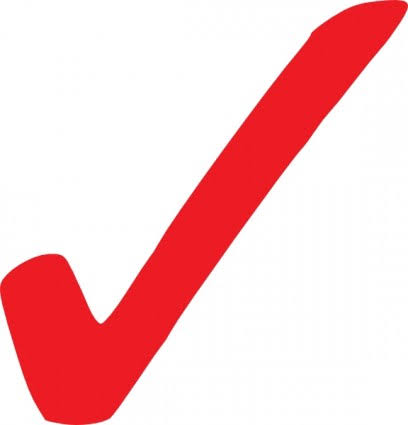 Critical Appraisal : RCT
What were the results?
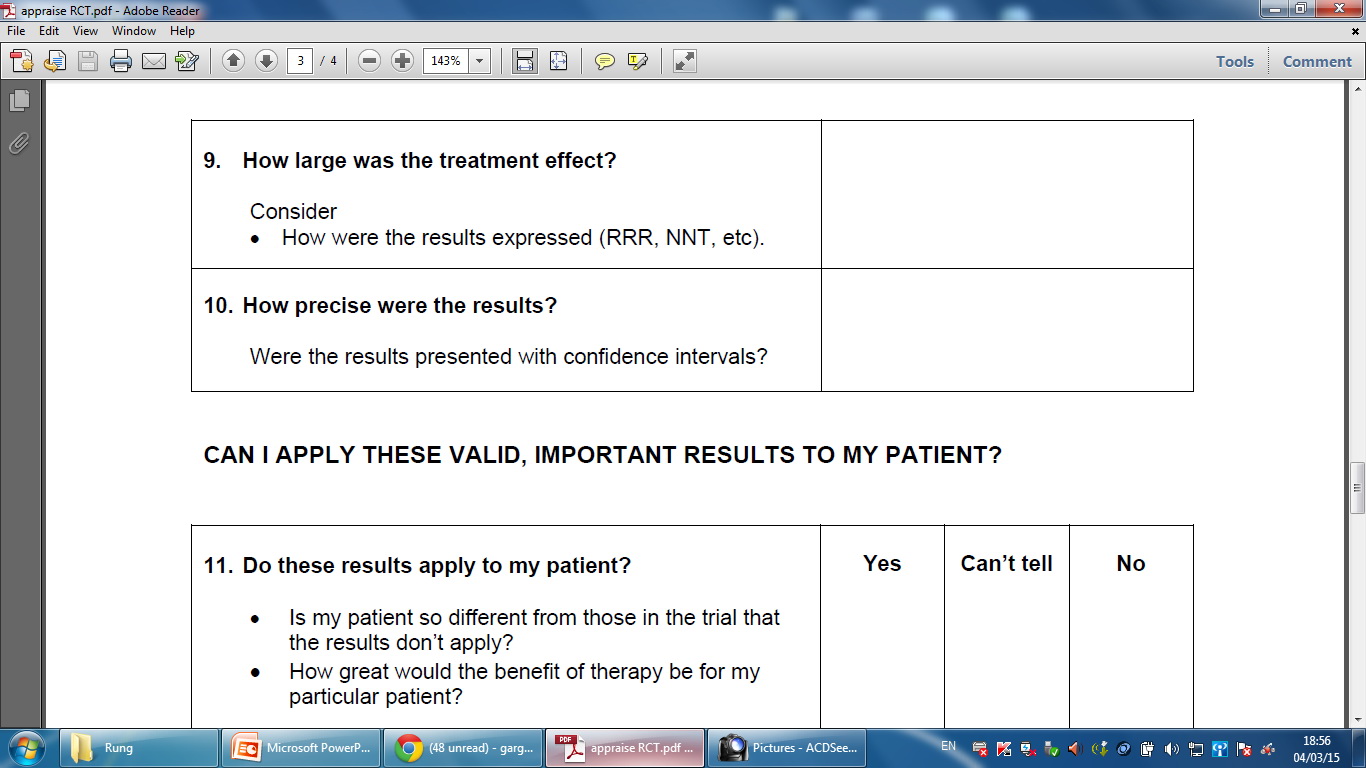 no
yes
Critical Appraisal : RCT
Can I apply these valid, important results to my patients?
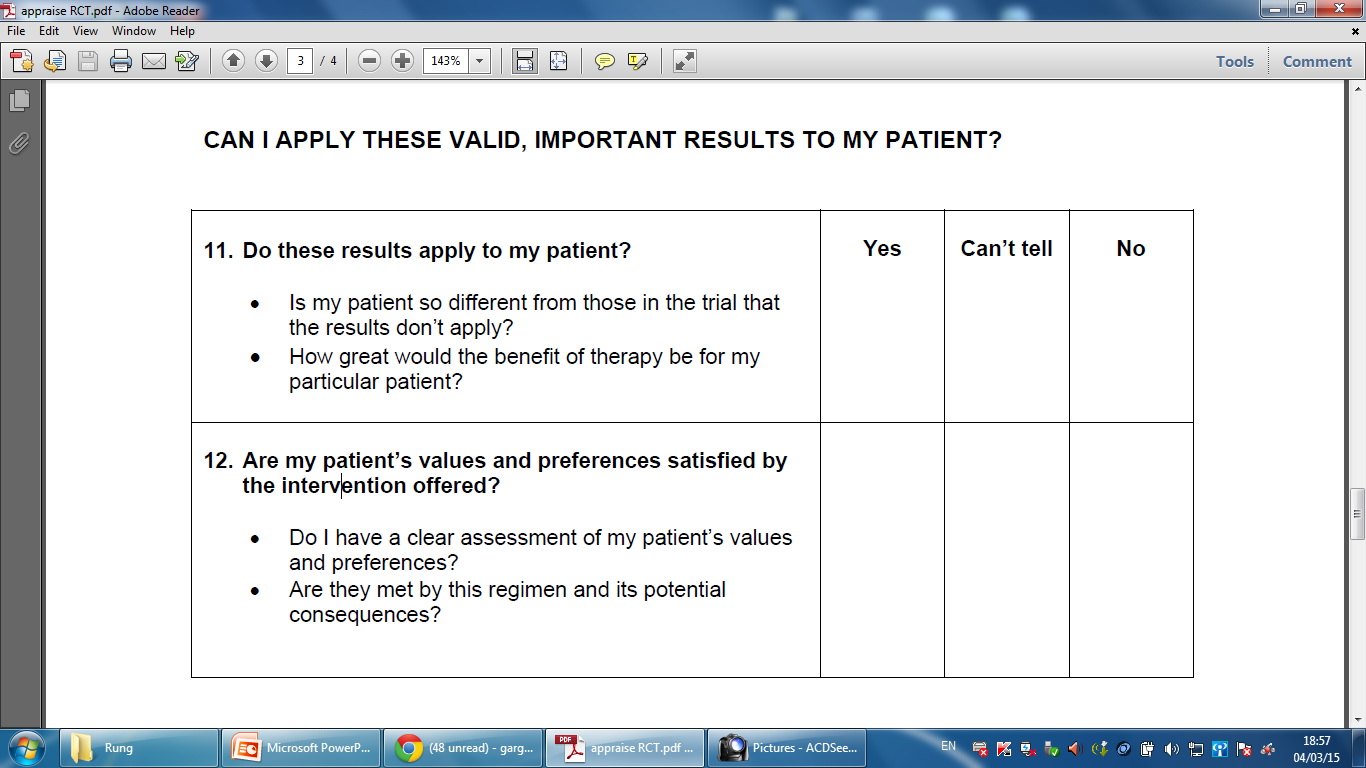 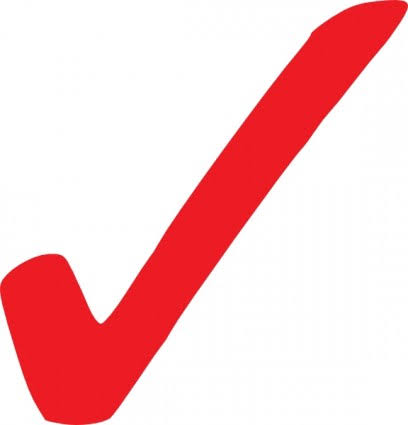 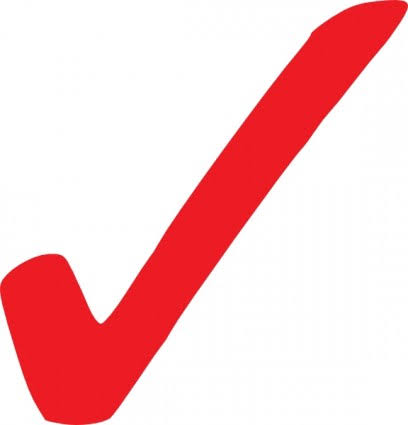 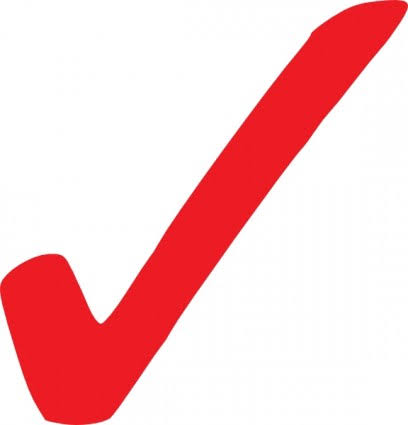 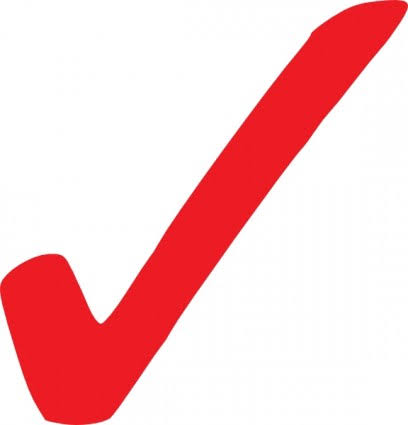